MODULE 1
Introduction to Agroecology
www.eu-dare.com
The EU-DARE project aims to develop an extremely useful training course that addresses the needs of smallholders in European rural areas, specifically by:

Explaining what agroecology is and what role it plays in combating climate change, increasing resilience, and increasing land productivity;
Illustrating the value of using smallholder farmers as a container for improvements in agricultural performance 
Motivating educators with practical guidance on how to introduce ‘Sustainable and regenerative farming systems’ education into their organisations.

Before we start though we would like you to REFLECT on all that you currently know and understand AGROECOLOGY to be?!
Introduction to Agroecology
01
What is Agroecology
In this Module, we introduce you to the world of AGROECOLOGY and its relevance in sustainability and climate action. 
After explaining what Argoecology is, we discuss its historical context. At the end of this module, you will understand the benefits of agroecology and your role in moving forward into a more resilient and sustainable future.
02
Historical Context and Evolution
Benefits of Agroecology
03
04
Role of Smallholder Farmers
01
What is Agroecology?
But first what is Agroecology?
Agroecology is a holistic and integrated approach that simultaneously applies ecological and social concepts and principles to the design and management of sustainable agriculture and food systems. It seeks to optimise the interactions between plants, animals, humans and the environment while also addressing the need for socially equitable food systems within which people can exercise choice over what they eat and how and where it is produced.
Agroecology is rooted in a deep understanding of the interactions between plants, animals, humans, and the environment within agricultural systems.
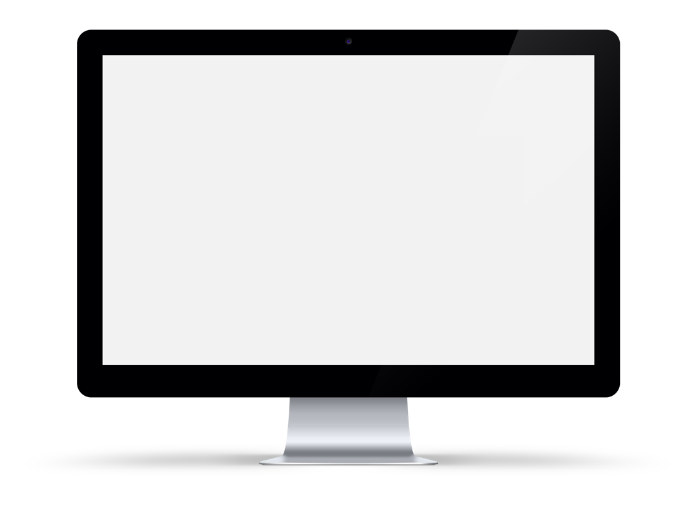 In this short video, you get a brief introduction to what Agroecology is and how relevant it is to achieving our Sustainable Development Goals (SDGs)
Agroecology for Sustainable Food Systems (youtube.com)
Agroecology promotes rural development and a social dimension that closely links farmers, consumers, governments, and all other actors in the food value chain. 
Agroecology is knowledge-driven.
Agroecology reconnects people to their food and producers to consumers making healthy food accessible to all consumers, and available for its use in healthy and sustainable diets.
Agroecology applies ecological principles and concepts to the study, design and management of sustainable food systems.
Agroecology represents a shift towards more integrated, ecologically sound, and sustainable farming practices.    The 10 Elements of Agroecology are:
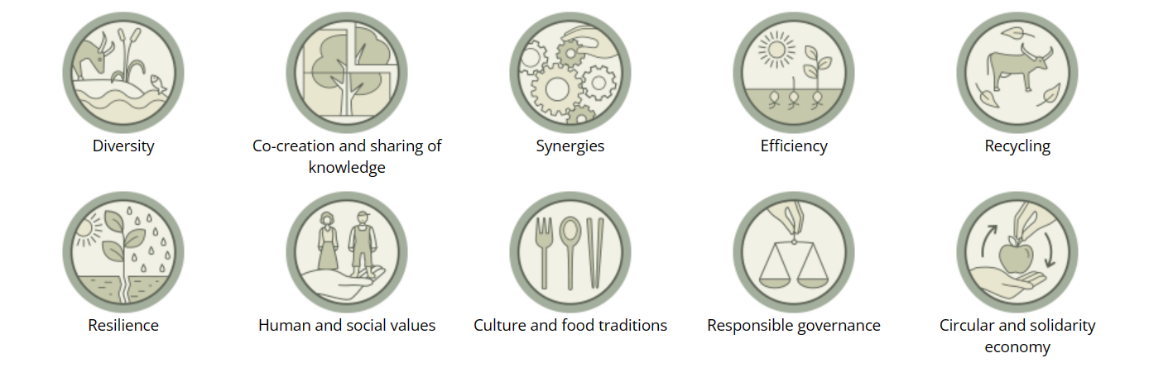 Synergies
Co-creation & sharing of knowledge
Recycling
Diversity
Efficiency
Resilience
Human & Social Values
Culture & Food Traditions
Responsible Governance
Circular & Solidarity Economy
Source
The 10 Elements of Agroecology
The 10 elements of Agroecology resulted from a multi-stakeholder process in 2018, intended to generate a system re-design framework to be optimised and adapted to local contexts. It combines ecological features with social and political aspects.

For more info on the symposium:
Second International Symposium on Agroecology | Food and Agriculture Organization of the United Nations (fao.org)
Diversity:
Agroecology emphasises the importance of biodiversity in agricultural systems. Diverse crop and animal species, as well as genetic diversity within species, contribute to ecosystem resilience, pest management, and nutrient cycling.
Co-creation & sharing of knowledge:
Agricultural innovations respond better to local challenges when they are co-created through participatory processes.
Synergies:
Agroecological practices seek to optimise synergies between different components of the agricultural system. For example, integrating crops with livestock or trees can enhance resource use efficiency and productivity.
Efficiency:
Efficient use of water, nutrients, energy, and other inputs helps reduce environmental impacts and improve economic returns. Innovative agroecological practices produce more using fewer external resources.
Recycling:
Agroecology promotes the recycling and reuse of resources within agricultural systems. Organic matter, nutrients, and energy are recycled through processes such as composting, crop residue incorporation, and biological nitrogen fixation, reducing environmental & economic costs.
Resilience:
The enhanced resilience of people, communities and ecosystems is key to sustainable food and agricultural systems.
Human & Social Values:
Protecting and improving rural livelihoods, equity and social well-being is essential for sustainable food and agricultural systems. Practices such as participatory decision-making, traditions, and cultural heritage are valued alongside ecological and economic considerations.
Culture & Food Traditions:
By supporting healthy, diversified and culturally appropriate diets, agroecology contributes to food security and nutrition while maintaining the health of ecosystems.
Responsible Governance:
Sustainable food and agriculture systems require responsible and effective governance mechanisms & policies at different scales – from local to national to global.
Circular & Solidarity Economy:
Agroecology advocates for circular and solidarity economies that reconnect producers & consumers and provide innovative solutions for living within our planetary boundaries while ensuring the social foundation for inclusive and 	sustainable development.
Be Inspired…
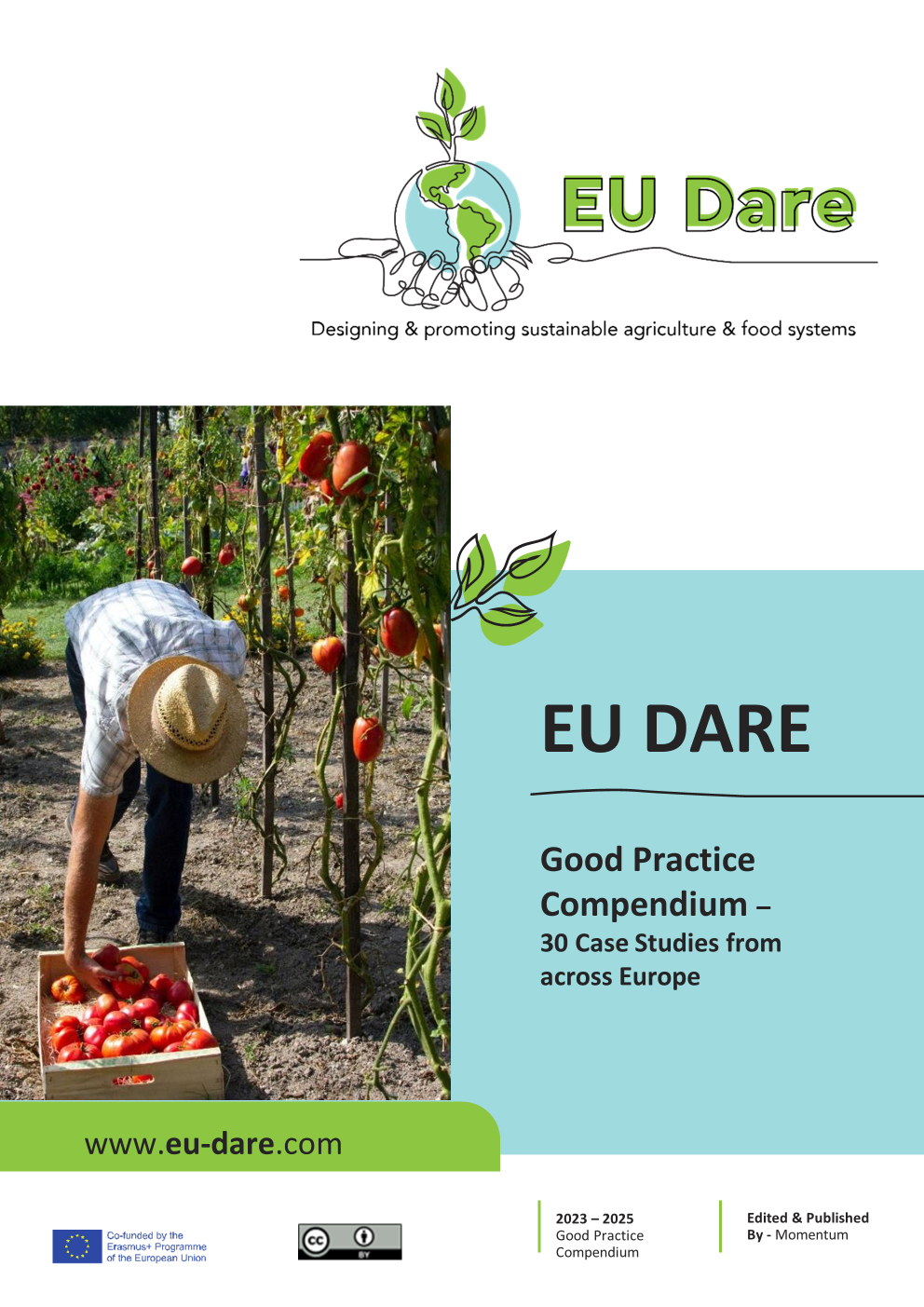 In The Sustainable Regenerative Farming Systems Guide and learning tool, one of the case studies…The Wańczyk ecological farm, demonstrates the effectiveness of an agroecological approach. They are involved in education, are progressively introducing new products and are benefiting from national support programmes.
Read the full story
02
History & Evolution of Agroecology
What shaped Agroecology?
The journey of agroecology in Europe has been shaped by a complex interplay of scientific, social, economic, and political factors, reflecting a broader global movement towards more sustainable and resilient food systems.
In the following slides, you will see in chronological order how this journey transpired.
Agroecology’s Journey Through History
Ecology
Agroecology in Europe has had a fascinating journey that reflects a growing awareness and shift towards sustainable agricultural practices. Here's a brief overview:
The roots of Agroecology can be traced back to early ecological studies in agriculture. Scientists began to observe and understand the complex interactions within agricultural ecosystems, however, the term "Agroecology" wasn't widely used yet.
Early 20th Century
The rise of industrial agriculture, characterised by high-input and high-yield farming, started to show its environmental limitations and side effects. This period marked a growing consciousness about the need for more sustainable farming.
Post-World War II
The concept of Agroecology began to emerge more formally as a scientific discipline in Europe. It was during this time that researchers, influenced by environmental movements, started to advocate for agriculture that works in harmony with nature.
1970s-1980s
Agroecology started gaining academic recognition. Universities and research institutions began to include Agroecology in their curricula and research agendas, focusing on sustainable farming practices and the study of agroecosystems.
1980s-1990s
Agroecology’s Journey Through History…continued
Ecology
Agroecology began to become recognised not just as a scientific discipline but also as a movement and practice. This period saw the integration of agroecological principles into European agricultural policies (CAP) and practices.
Early 21st  Century
Agroecology has become a significant part of the European agricultural landscape. It's seen as a key solution to sustainable food production, addressing challenges like climate change, biodiversity loss, and rural depopulation.
Present Day
Ongoing research and innovation in Agroecology are focused on further enhancing its efficacy and adaptability to different European regions. With increasing awareness of environmental issues and food sustainability, it should continue to receive strong policy and societal support, poised for further growth in the European agricultural sector.
Future Outlook
Current Trends & Challenges
Agroecological Transition: Many European countries are experiencing a shift towards more agroecological farming systems, characterised by diverse cropping patterns, agroforestry, and integrated pest management.
Policy Integration: Efforts are underway to mainstream agroecology into national agricultural policies and strategies, reflecting a growing recognition of its role in addressing climate change, biodiversity loss, and food security.
Knowledge Sharing: Platforms for knowledge exchange and collaboration, such as farmer networks, agroecology hubs, and research partnerships, are facilitating the adoption and growth of agroecological practices across Europe.
03
Benefits of Agroecology
The HOLISTIC Approach of Agroecology offers 3 main types of BENEFITS…
ENVIRONMENTAL
Biodiversity Conservation
Improved Soil Health
Water Conservation & Health
Reducing the dependency on chemicals
Reducing greenhouse gas emissions and enhancing carbon sequestration


Contributes to Climate Change Mitigation
ECONOMIC
Cost Reduction
Better Resilience to Market & Climate Fluctuations
Value Addition & New Market Opportunities
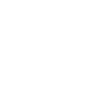 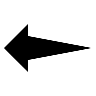 SOCIAL
Food Security and Nutrition
Community Engagement & Knowledge Sharing
Health & Well-being
Agroecology Plays a Significant role in the FUTURE of sustainable agriculture and food security…
Climate Change: Agroecology's role in carbon sequestration, reducing emissions, and preserving natural ecosystems makes it a key player in climate change mitigation strategies.
Resilience: Diverse agroecosystems are more resilient to climate variability, pest infestations, and diseases, ensuring sustainable food production even under adverse conditions.
Land Productivity: Sustainable soil management and biodiversity conservation lead to improved land productivity over time, countering the effects of land degradation and ensuring long-term agricultural productivity.
Click here for an Interesting Read
Farming For Gender Equality | Agroecology in Practice | FoodUnfolded
How would Agroecology practices BENEFIT you??
Introducing agroecology practices can offer numerous benefits to small farmers, empowering them to achieve more sustainable, resilient, and profitable agricultural systems. Some critical ways in which agroecology can benefit small-scale farmers are:
Reduced input costs: By reducing the need for expensive inputs such as chemical fertilisers and pesticides, farmers can lower production costs and improve profitability.
Climate Resilience: Agroecology can mitigate the impacts of extreme weather events, such as droughts and floods while maintaining productivity and livelihoods.
Enhanced Food Security: By diversifying their crops and incorporating traditional and indigenous knowledge, small farmers can improve food security, nutrition, and dietary diversity within their communities.
Empowerment and Knowledge Sharing: Agroecology fosters farmer-led innovation, participatory research, and knowledge exchange, empowering you to become active agents of change in your own agricultural systems, resilience and livelihoods.
04
The Role of Smallholders
Custodians and Changemakers
Smallholder farmers like YOU are not just producers of food; you are custodians of biodiversity, culture, and landscapes. Agroecology offers a pathway for you (and other farmers) to enhance your sustainability, resilience, and profitability, contributing positively to your communities and the environment. 
Your role in the European agricultural sector is vital, and supporting your transition to agroecological practices is essential for the future of sustainable agriculture and food systems in Europe.
The Importance of Smallholder Farmers in Europe…
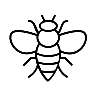 By adopting agroecological practices such as diversified cropping, cover crops, and agroforestry, smallholders can enhance ecosystem services like pollination, pest control, and nutrient cycling on their farms.
Diversified agroecological systems are more resilient to climatic stresses and market changes. This resilience can ensure more stable and sustainable livelihoods for smallholder farmers and ultimately enhanced food security & nutrition.
Practices like organic farming, minimal tillage, and composting improve soil health. Healthy soils are more productive and less susceptible to erosion and degradation.
Agroecology can reduce reliance on expensive external inputs like synthetic fertilisers and pesticides, lowering costs. Additionally, products from agroecological systems can often be sold at a premium in markets focused on organic and sustainable produce thus increasing the profitability.
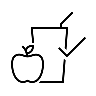 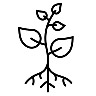 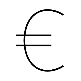 The Importance of Smallholder Farmers in Europe…
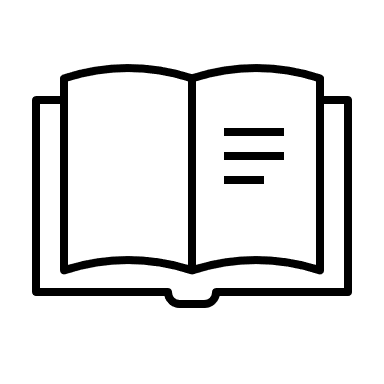 Smallholders often possess valuable knowledge and expertise based on generations of practical experience. Supporting farmer-led research and innovation initiatives empowers farmers to develop locally appropriate solutions to challenges present.
Strengthening market access and value chains through initiatives such as farmer cooperatives, fair trade certification, and inclusive business models helps farmers capture more value from their agricultural products and improve their livelihoods. 
Smallholder farmers are crucial to rural infrastructure as they drive investments, create demand, and contribute to the development and maintenance of essential infrastructure in rural areas.
Smallholder farming often reflects centuries-old traditions, knowledge, and customs passed down through generations. Smallholders have an important role in preserving cultural heritage and traditional agricultural practices.
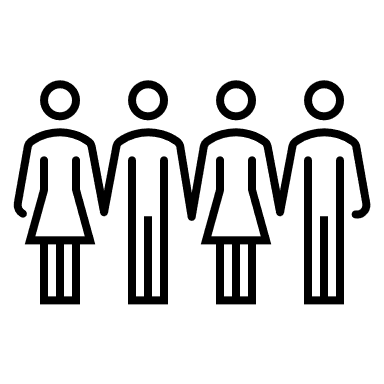 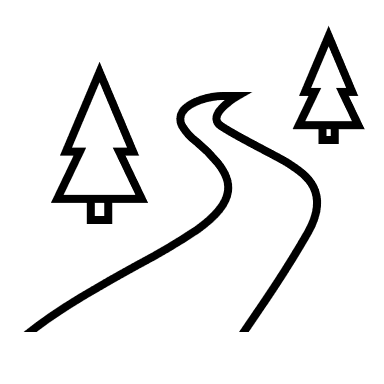 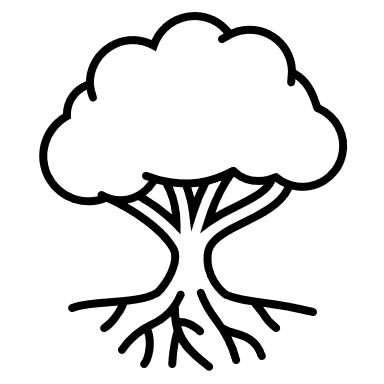 Well Done!!! You have just completed Module 1…keep going on this learning journey.
In Module 2 we discuss Policies & Frameworks that support Agroecology.
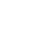